Shije
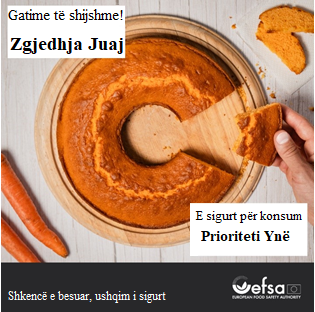 🍰 Ju ka shkuar mendja për një ëmbëlsirë të shijshme si keku me karrota? 
Në BE, mund të shijoni çdo kafshatë, duke e ditur që ushqimi juaj është i sigurt. Nga ëmbëlsirat deri te gatimet e kripura, siguria e ushqimeve është gjithmonë prioriteti ynë. Mos harroni, është #Safe2EatEU!
Kostot
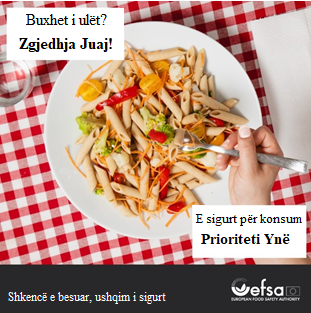 💸 Po përgatisni sot një gatim të lirë, si pasta me perime? Rrini të qetë, në BE, standardet e sigurisë ushqimore zbatohen për secilin vakt, nga më i thjeshti, deri te më i veçanti.
Shijojeni ushqimin me besim të plotë, duke e ditur që është #Safe2EatEU!Zbuloni më shumë rreth sigurisë ushqimore në BE.
Origjina
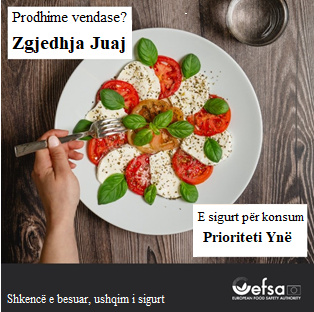 🌍Të pëlqen ushqimi vendas, si sallata e freskët kapreze? Në BE, ushqimi juaj është i sigurt, si ai vendas, ashtu dhe ai i importuar. Shijojini vaktet me besimin e plotë, se janë #Safe2EatEU!
Ushqim i shëndetshëm
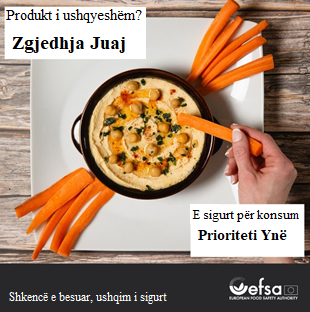 Po mendoni për një diçka të shëndetshme, si humusi apo karrotat? 
Në BE, ne garantojmë që çdo ushqim të plotësojë standardet rigoroze të sigurisë. Zgjidhni ushqim të shëndetshëm, hani me besim dhe mos harroni, është #Safe2EatEU!
Aditivët ushqimorë
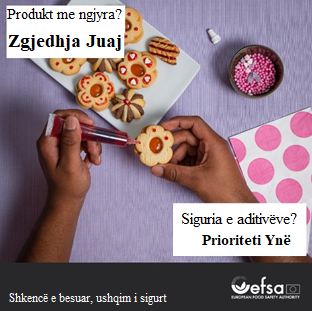 🍽🌍 A keni pasur ndonjëherë kuriozitet për sigurinë e aditivëve në ushqimin tuaj?                                                                                                                                   Në BE, çdo aditiv i nënshtrohen vlerësimeve rigoroze të sigurisë, para miratimit. Nga konservuesit, deri te ngjyruesit e ushqimit, këto substanca ndihmojnë në ruajtjen e freskisë dhe pamjes tërheqëse të ushqimit tuaj, ndërkohë që ne sigurojmë se është gjithmonë #Safe2EatEU.
Alergenët ushqimorë
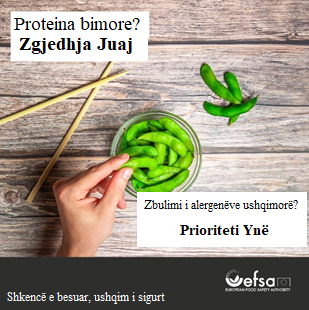 🚫Keni alergji nga arrat, soja ose ushqime të tjera?  
Legjislacioni evropian garanton që alergenët të shënohen qartësisht në etiketat e ushqimeve, duke ju ndihmuar që t'i identifikoni me lehtësi dhe të bëni zgjedhje të sigurta.#Safe2EatEU
Etiketat e ushqimit
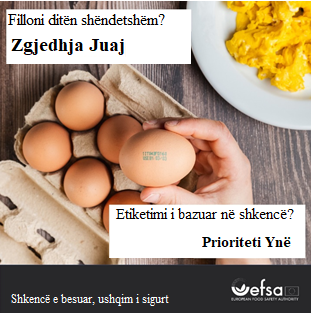 🗓🏷 A e dini që keqkuptimi i etiketave të ushqimit mund të shkaktojë mbetje? 
Në BE, deri në 10% e mbetjeve ushqimore vjen nga ngatërrimi/konfuzioni ndërmjet datave "përdoreni deri më" dhe "më e mirë përpara". Le të mësojmë dallimin! 👇
🛑 "Përdoreni deri më" është për sigurinë ushqimore. Konsumojeni deri në këtë datë për të shmangur sëmundjet!✅ "Më e mirë përpara" lidhet me cilësinë e ushqimit. Nëse ruhet si duhet, është ende i sigurt për konsum. Nuk ka nevojë të hidhet menjëherë!
Fillojeni ditën me të dhëna të mbështetura nga shkenca mbi etiketat ushqimore, ky është prioriteti ynë! #Safe2EatEU
Ushqimet e reja
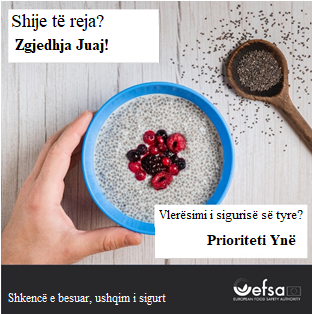 🍞 Ju pëlqen të provoni ushqime të reja si farat chia apo produktet e trajtuara me rreze ultraviolet?
Në BE, ushqimet e reja kalojnë vlerësime të plota sigurie përpara se të hyjnë në treg. Ne garantojmë që ato janë:
✅Të sigurta
🏷️Të etiketuara saktë
🍝Jo më pak të ushqyeshme sesa ushqimi që zëvendësoni 
#Safe2EatEU
Shtesat ushqimore
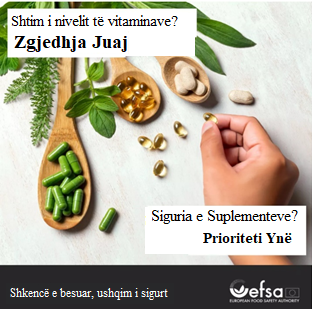 Po mendoni për të marrë shtesa ushqimore për të rritur nivelet e vitaminave? 💊 
Ndërkohë që shtesat mund të ndihmojnë shëndetin, ato duhet të plotësojnë një dietë të balancuar, jo ta zëvendësojnë. Konsultohuni gjithmonë me një mjek profesionist për të shmangur konsumimin e tepërt. 
Në BE, shtesat ushqimore vlerësohen dhe rregullohen kryesisht në nivel kombëtar. Nëse kërkohet, EFSA-ja kryen vlerësime shkencore të këtyre produkteve për të garantuar sigurinë e tyre. 
Mësoni se si të bëni zgjedhje të zgjuara me #Safe2EatEU